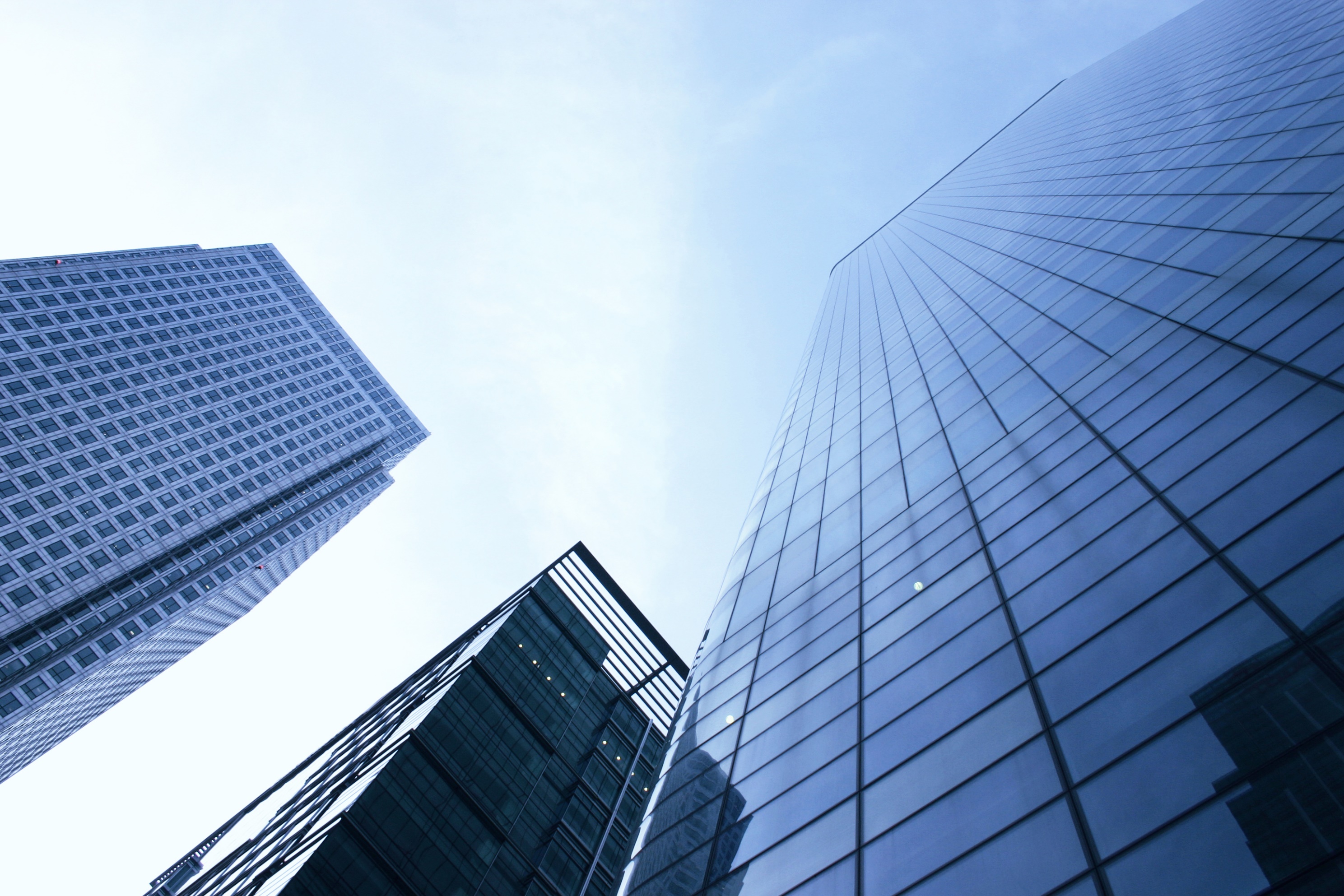 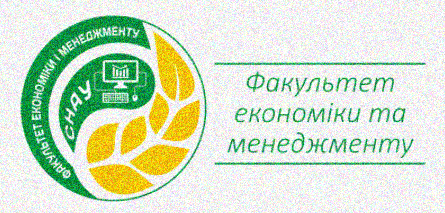 ТЕХНОЛОГІЯ ЗАХИСТУ ІНФОРМАЦІЇ
Андрій Толбатов, к.т.н., доцент
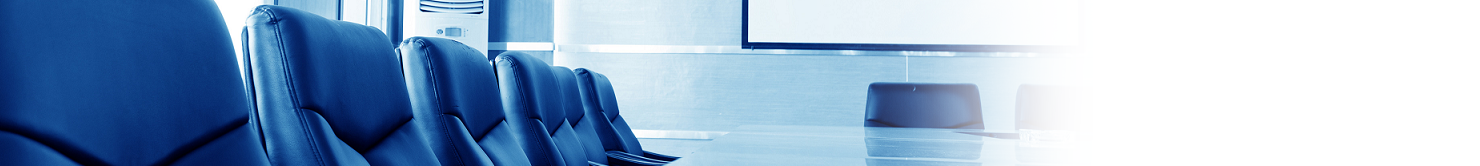 Перш ніж обрати дисципліну дайте відповідь на такі питання:
1
2
Які знання я хочу отримати?
3
Які навички я хочу засвоїти?
4
Де я зможу використати отримані знання та придбані навички?
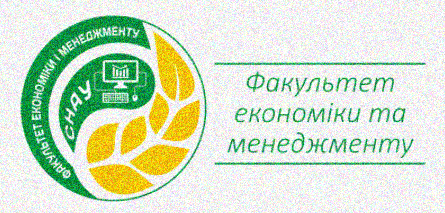 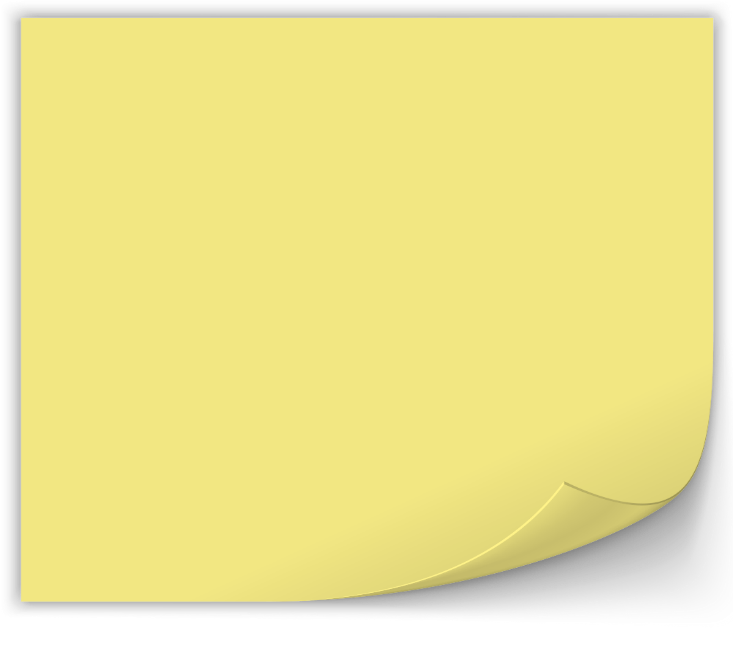 Мене цікавить…
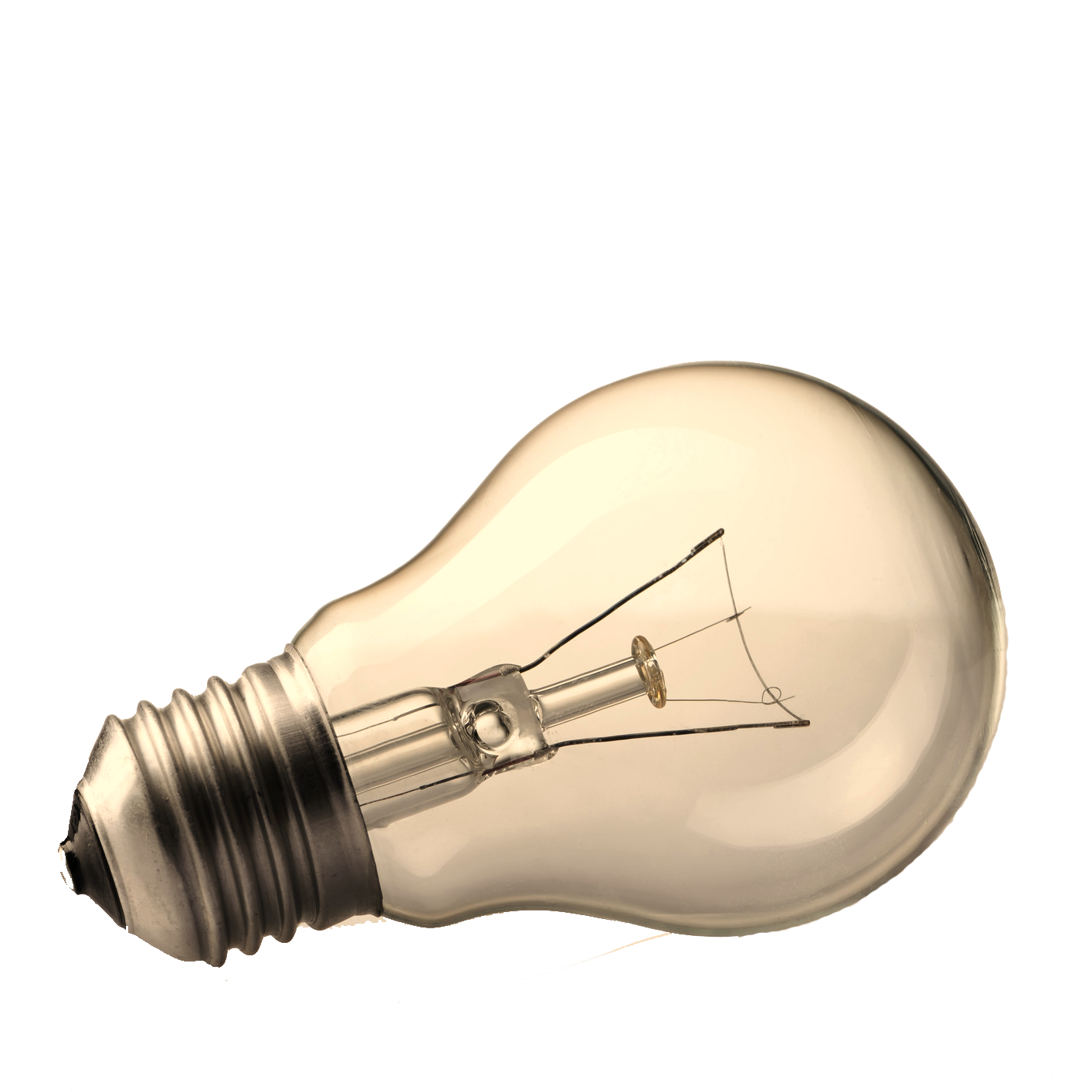 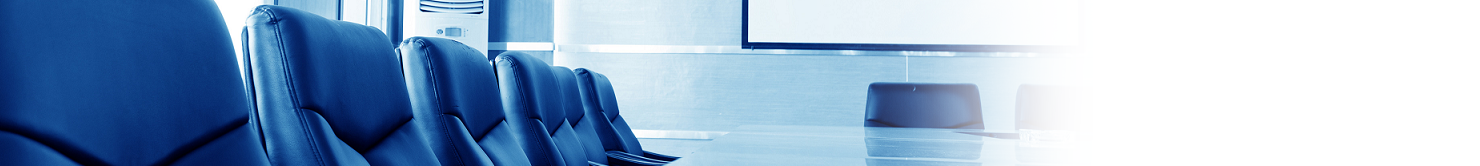 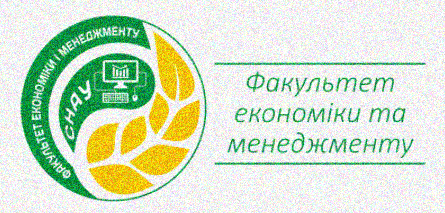 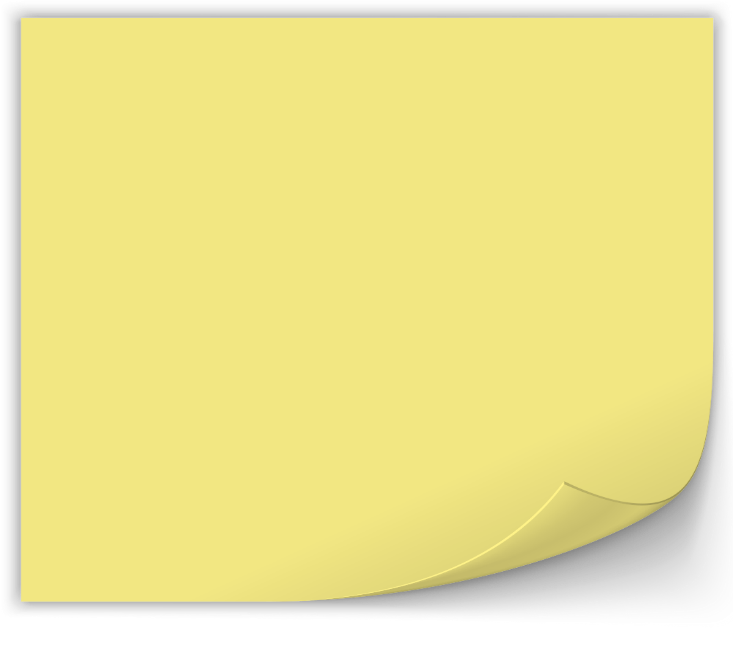 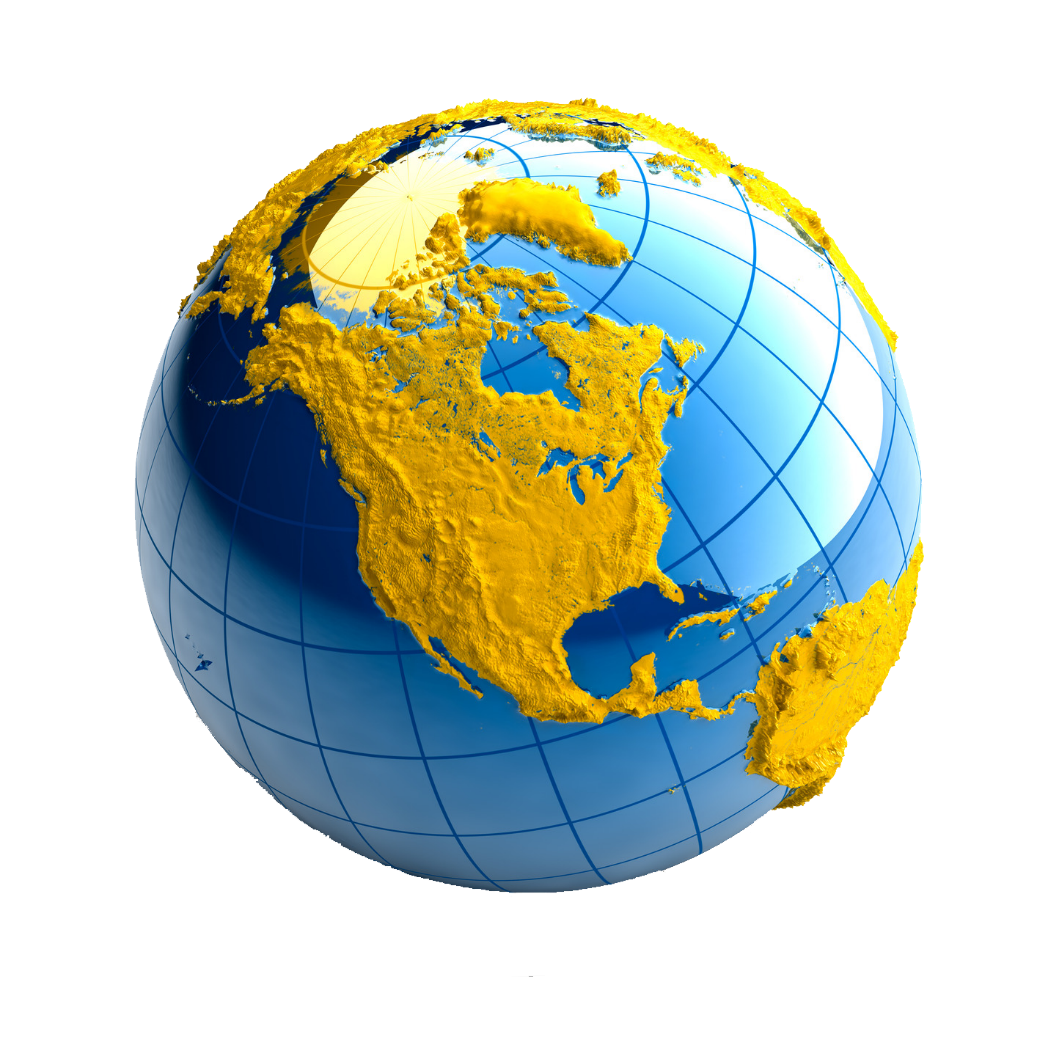 Мета дисципліни:
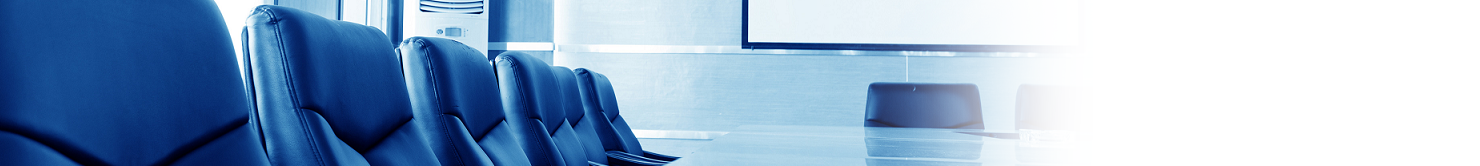 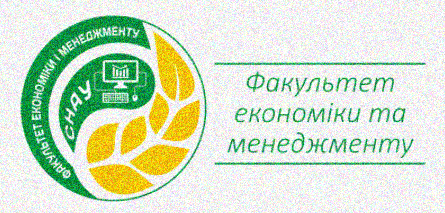 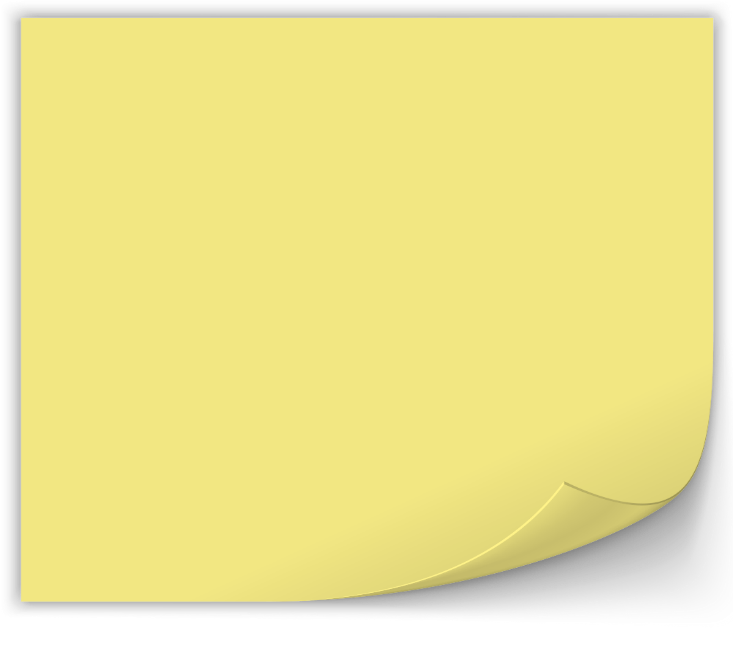 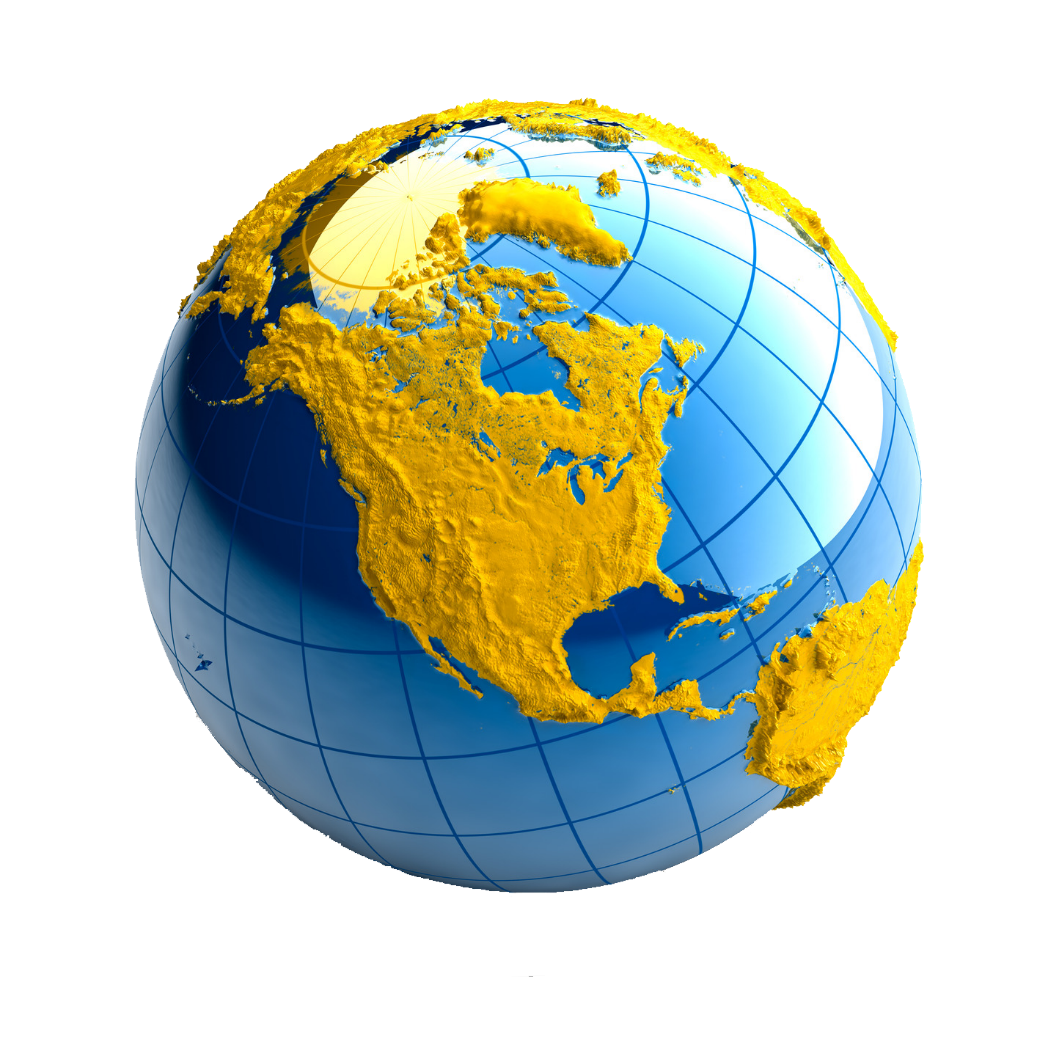 Детальніше…
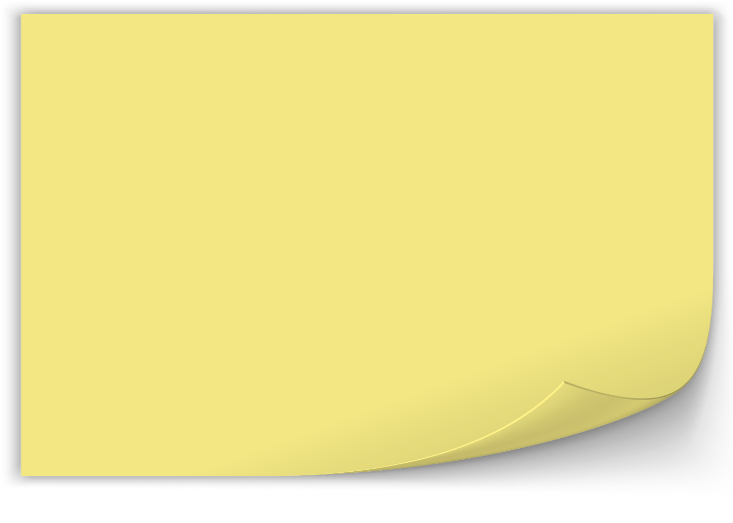 Зміст дисципліни
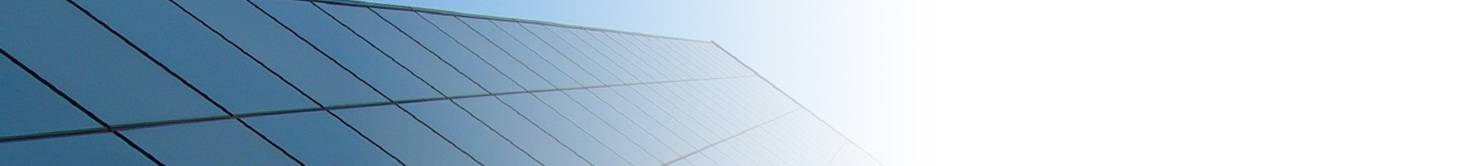 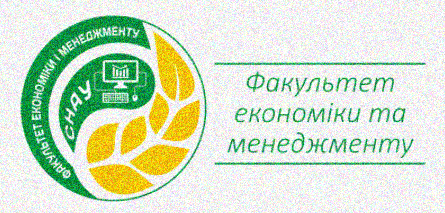 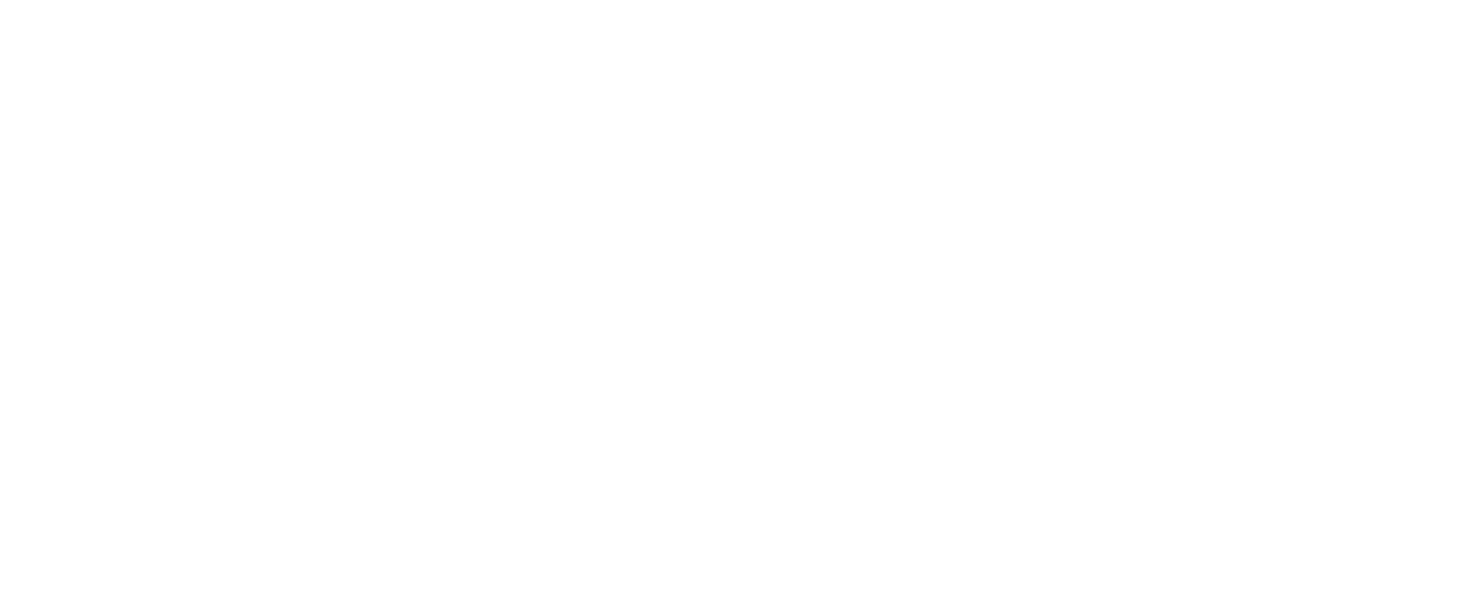 Тема 1. Основні поняття технологій захисту інформації у цифровому середовищі.
Тема 2. Загальні принципи будови технологій захисту інформації.
Тема 3. Аналіз технологій захисту інформації та проблеми безпеки в Інтернет.
Тема 4. Аналіз технологій захисту інформації та проблеми безпеки корпоративних інформаційних систем.
Тема 5. Побудова підсистеми інформаційної безпеки.
Тема 6. Принципи інформаційної безпеки.
Тема 7. Встановлення і конфігурування систем FireWall. 
Тема 8. Побудова захищених віртуальних мереж VPN. 
Тема 9. Розподіл криптографічних ключів.
Тема 10. Безпека віддаленого доступу до комп`ютерної мережі.
Тема 11. Засоби побудови захищених віртуальних мереж.